LECCIONES DE PROGRAMACIONINTERMEDIAS
Vigas paralelas
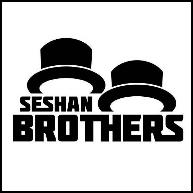 Objetivos de la lección
1) Aprender ¿qué es una viga paralela? y ¿cómo utilizarla?
2) Aprender cuando podrías usar una viga paralela
© 2016 EV3Lessons.com, Last edit 4/05/2015
2
¿Qué son vigas paralelas?
Las vigas paralelas te permiten correr dos ó mas bloques al mismo tiempo

En FIRST Lego League , son mayormente utilizadas a menudo cuando tu tienes uno ó mas brazos de sujeción (sujetar/agarrar) conectados  a motores y tu quieres activar estos brazos mientras el robot se esta moviendo para completar la misión
Robot levantando aros y manejando hacia delante
© 2016 EV3Lessons.com, Last edit 4/05/2015
3
¿Cómo hago una viga paralela?
Para crear una viga paralela haz clic y arrastra el bache en el lado central de cualquier bloque y suelta una vez que tu hayas cerrado el bache invertido en la parte central derecha en el bloque
Nota: Los bloques antes de  dividirse se ejecutarán uno a la vez. Después de haberse dividido  , los bloques en las dos “vigas”  se ejecutarán al mismo tiempo
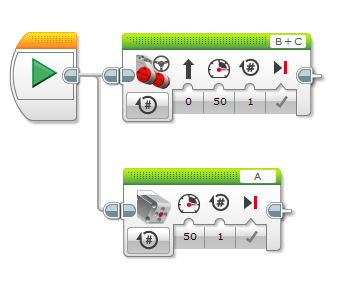 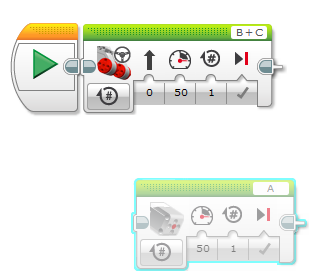 © 2016 EV3Lessons.com, Last edit 4/05/2015
4
Vigas paralelas y mis bloques
Aquí hay un simple programa que mueve las dos ruedas de nuestro robot


Si  lo corres , nuestro robot se moverá adelante por cerca de 4 pulgadas
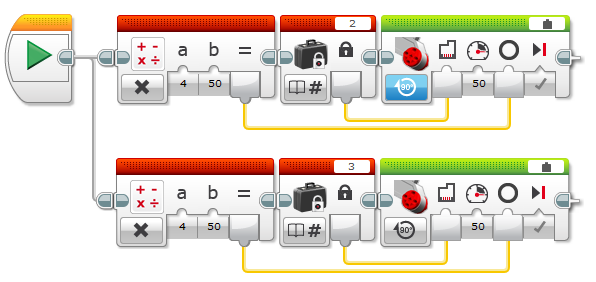 Para simplificarlo , podemos hacer que el botón “Mi bloque” (Motor_Pulgadas) mueva el motor seleccionada hacia adelante
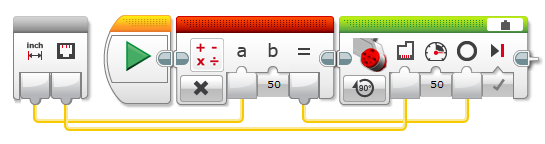 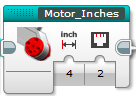 © 2016 EV3Lessons.com, Last edit 4/05/2015
5
Vigas paralelas y mis bloques
TEN CUIDADO CUANDO USES VIGAS PARALELAS Y MIS BLOQUES 
Usando el botón Mi Bloque Motor_Pulgadas , podemos convertir el programa de  la parte izquierda de abajo  a la parte derecha de abajo
Si tu corres el programa , el robot  hace cosas diferentes!!!!!
El código a la derecha mueve una llanta 4 pulgadas y luego mueve la otra llanta 4 pulgadas
Esto causa al robot girar alrededor en una dirección , luego  hacia el otro lado
El código a la izquierda mueve las dos llantas 4 pulgadas al mismo tiempo. Esto hace que el robot se mueva hacia delante
Lección: EV3 no te deja correr dos copias del mismo Mis Bloques al mismo tiempo
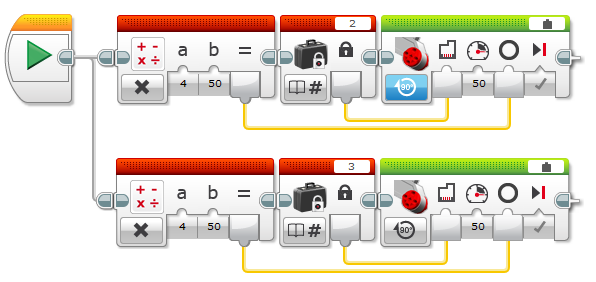 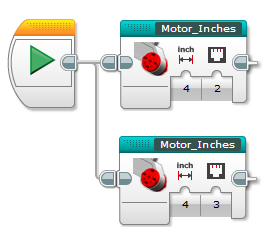 © 2016 EV3Lessons.com, Last edit 4/05/2015
6
Créditos
Este tutorial fue creado por Sanjay Seshan y Arvind Seshan
Mas lecciones disponibles en www.ev3lessons.com
  Traducido por Tec Balam
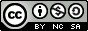 This work is licensed under a Creative Commons Attribution-NonCommercial-ShareAlike 4.0 International License.
© 2016 EV3Lessons.com, Last edit 4/05/2015
7